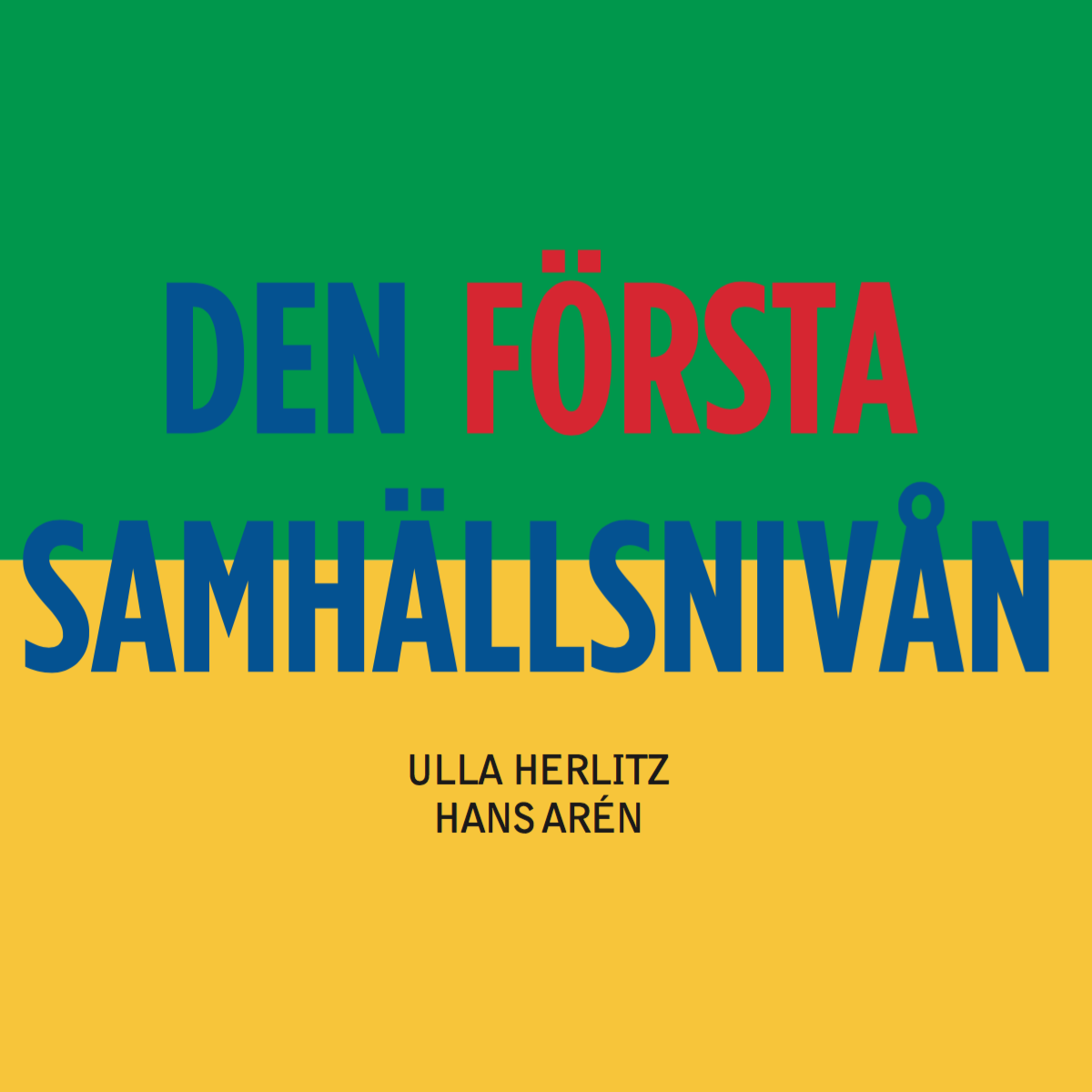 BOTTNA/GERLESBORG 20181121
visst är det absurt….
Dagens människor är mer välmående, utbildade, rikare, friskare, lever längre och har massor av fritid jämfört med 1700 talets människor – men har inte mycket att säga till om i lokalsamhället.
I mitten av 1700-talet
	utfärdades en mönster-by-ordning som Kunglig Maj:t sände ut till alla byarna för att anpassas till lokala förhållanden och sedvaneregler. By-ordningen skulle sedan fastställas av Härads Rätten för att ”för lag uti byeskrån vara gällande”.
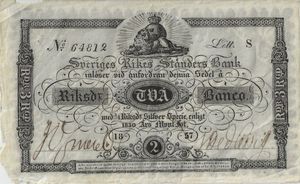 Styrsö By ordning 1821Fastställd av Härads Rätten
§ 14
	Då det är ungdomens wana att sent om aftnarne och nattetid gå omkring i byen, ofreda folk med stenkastande i wäggarne och stojande, så skall det wid förekommande der af wara  föräldrarnas och husbönders skyldighet att sedan kl. 9 om aftonen ej tillåta de i huset warande personer, kringwandra i byen wid bot af En Rd B:o.
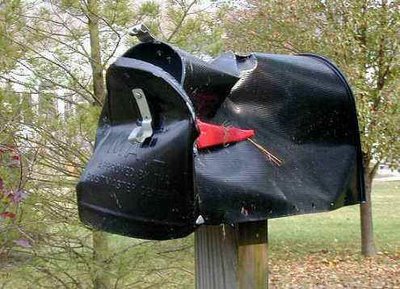 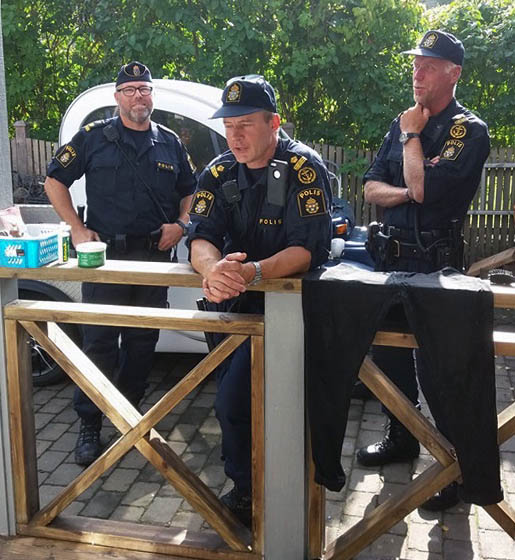 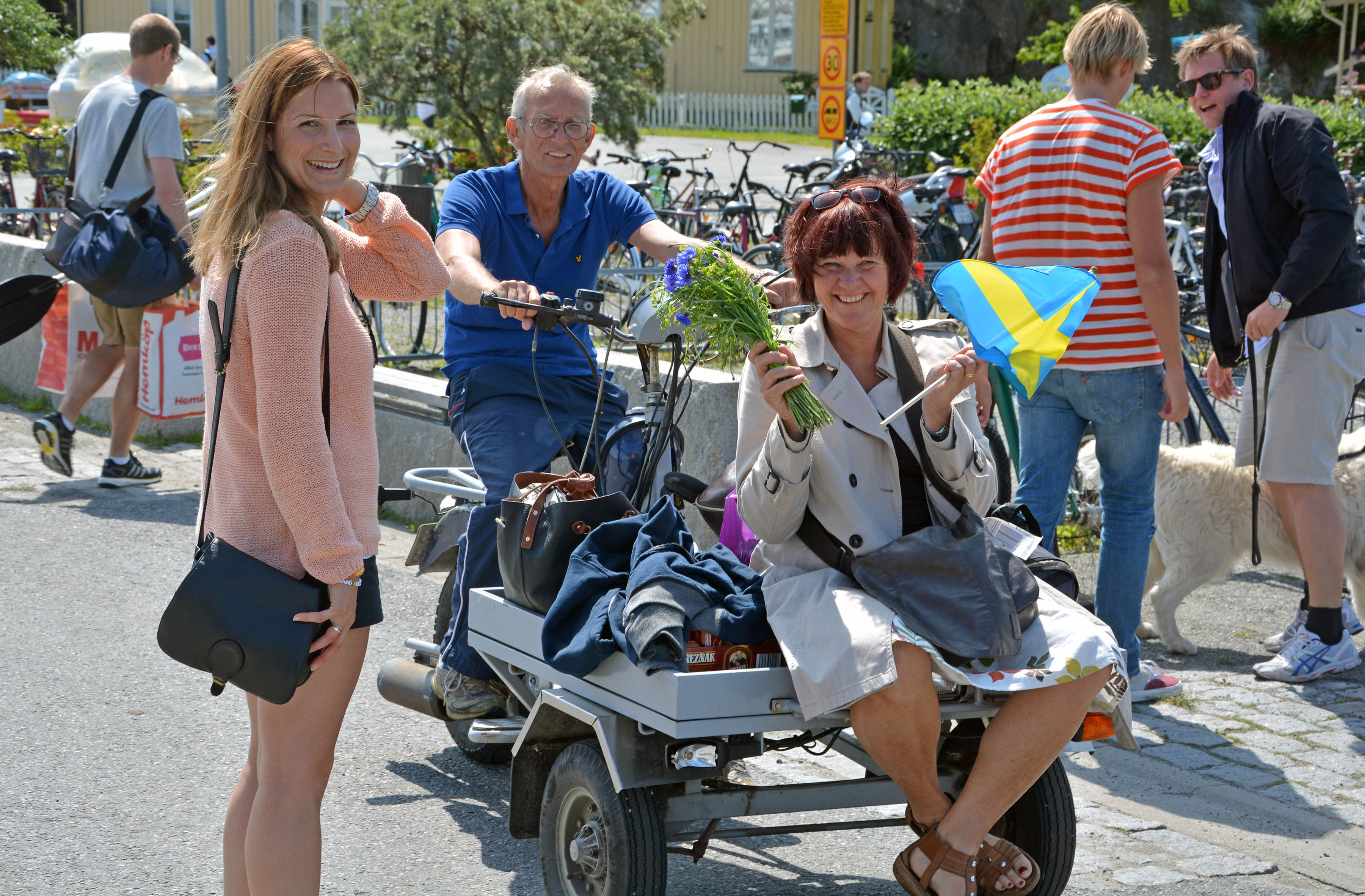 Styrsö By ordning 1821Fastställd av Härads Rätten
§ 8
	Twänne Åldermän wäljas, som efterse att denna By Ordning efterlefwes och att den som sig däremotförbryter blifwer till det utsatta ansvwaret fäld. Dessa Åldermän Om bytas årligen emellan Åboerne och får ingen neka att denna befattning efter sin Tour emottaga.
Socknarna funnits sedan medeltidenofta på gamla hedniska kultplatser
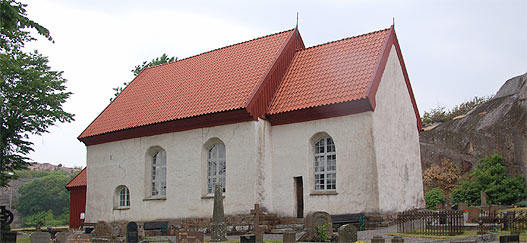 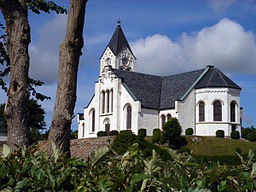 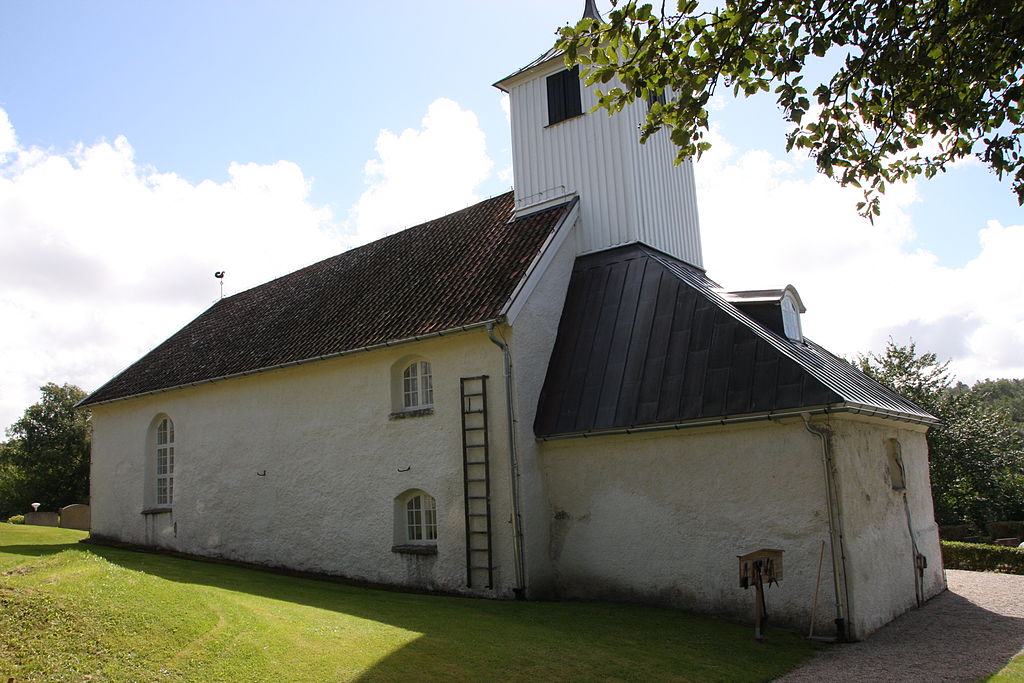 Nya kommunallagar 1862  2500 kommuner
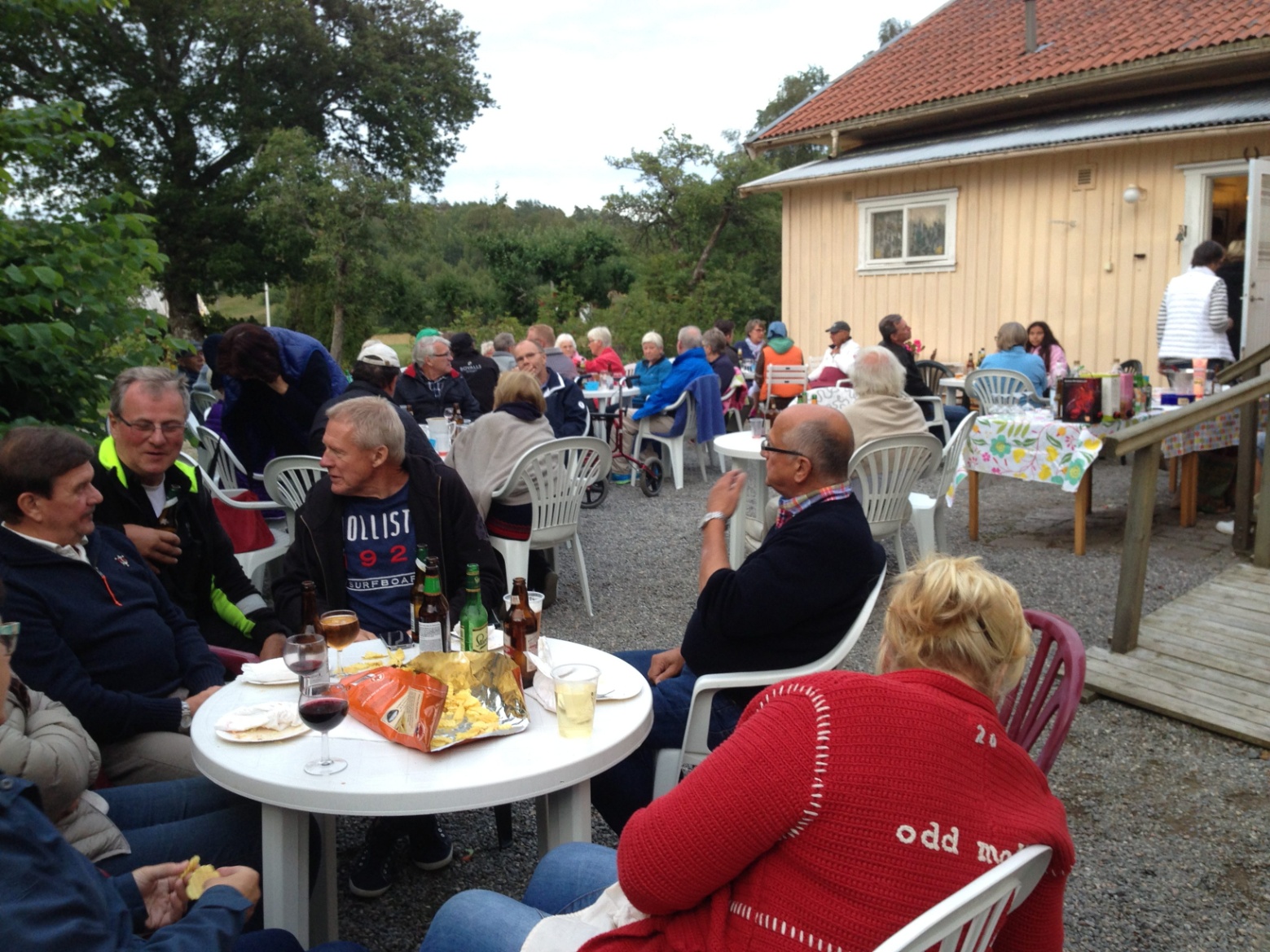 1882 byggdes Bottna sockenstuga till med ett kommunalrum för stämmor och möten
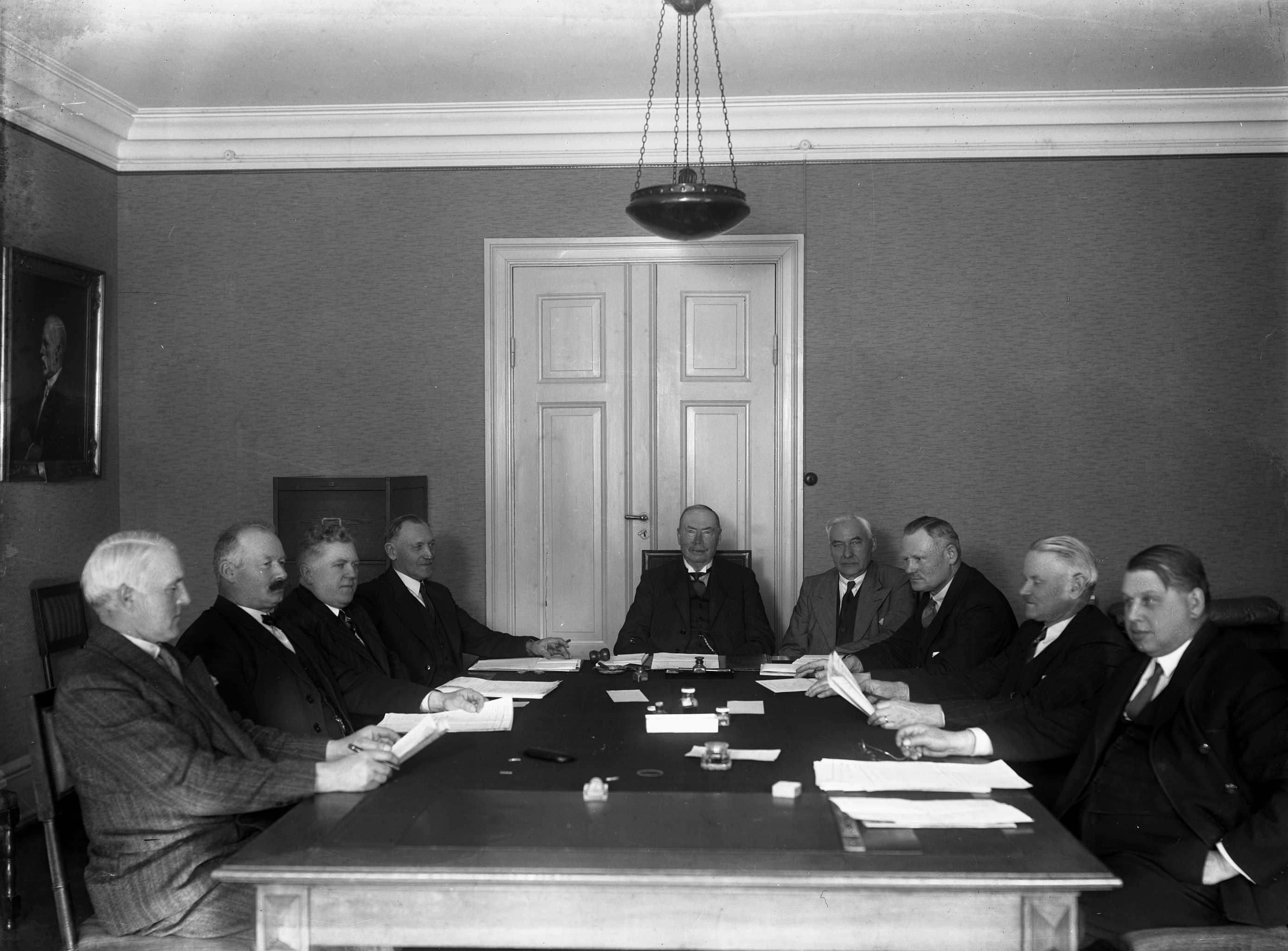 Kunde sett ut så här…..
Från 2500 småkommuner till dagens 290 storkommuner
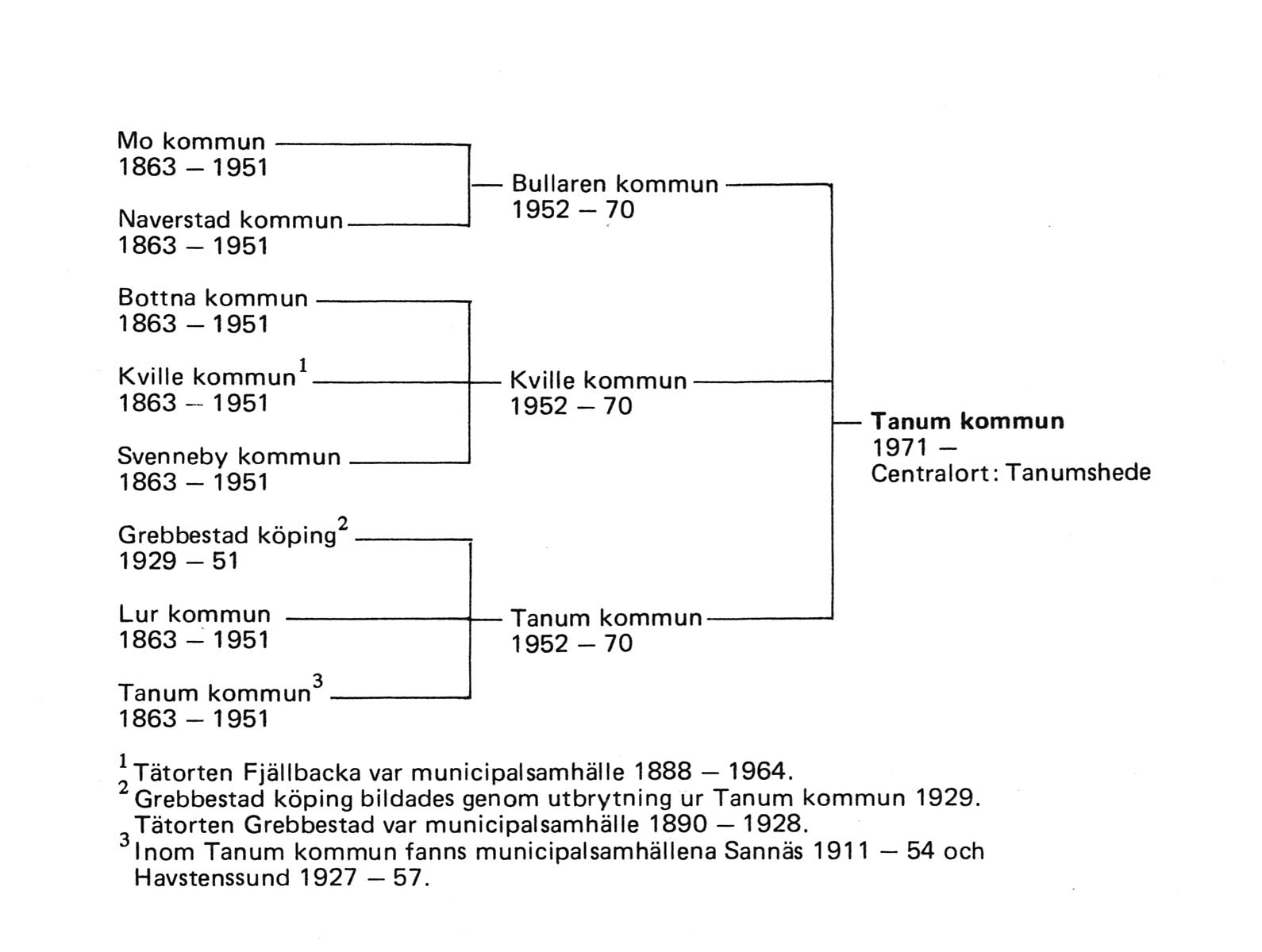 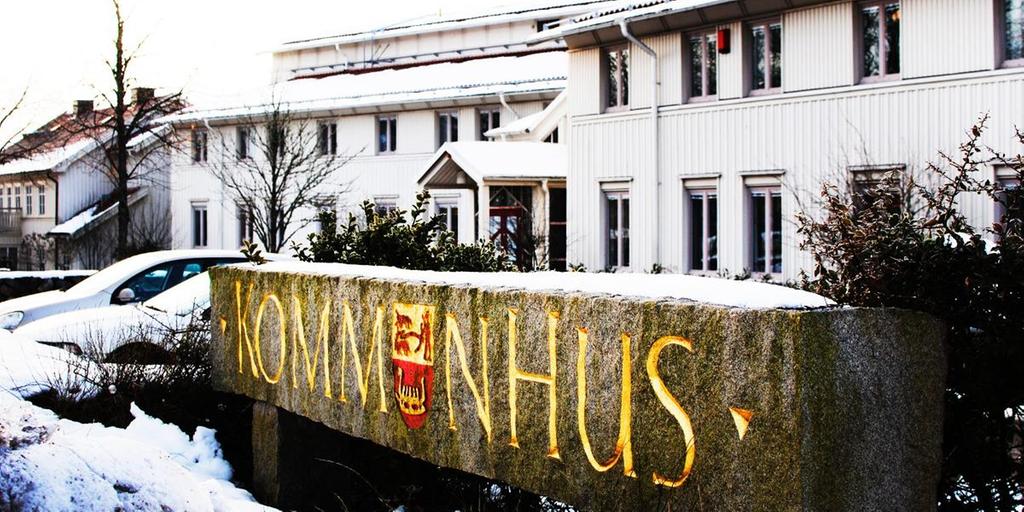 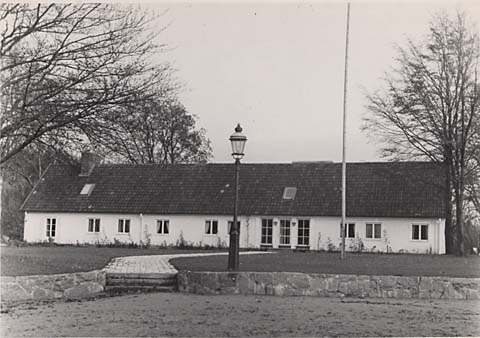 Ett stort demokratiskt underskott
Kommuner slås samman
10-tusentals förtroendevalda medborgare får gå
Kommunalkontor läggs ner
Förvaltning och service centraliseras
Allt färre fattar beslut över allt fler
	1952 fanns 200 000 förtroendevalda idag 37 000
Nya kommittédirektiv Dir 2017:13 –  utreder mer sammanslagningar

OCH ….
Lokala samhällsföreningar bildas
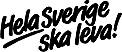 mer än 5000 lokala utvecklingsgrupper
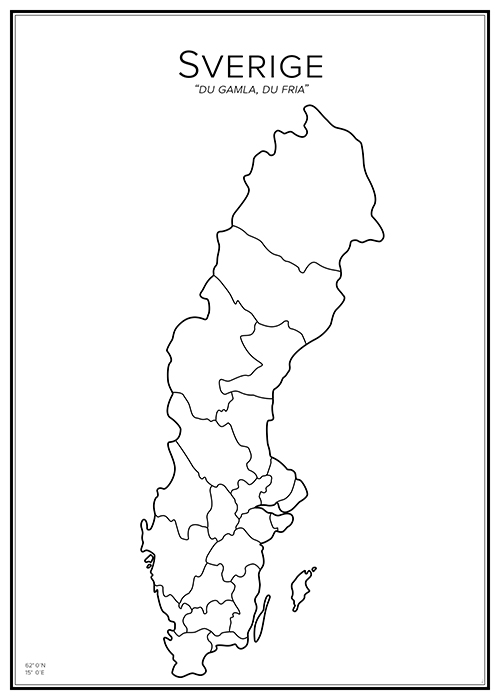 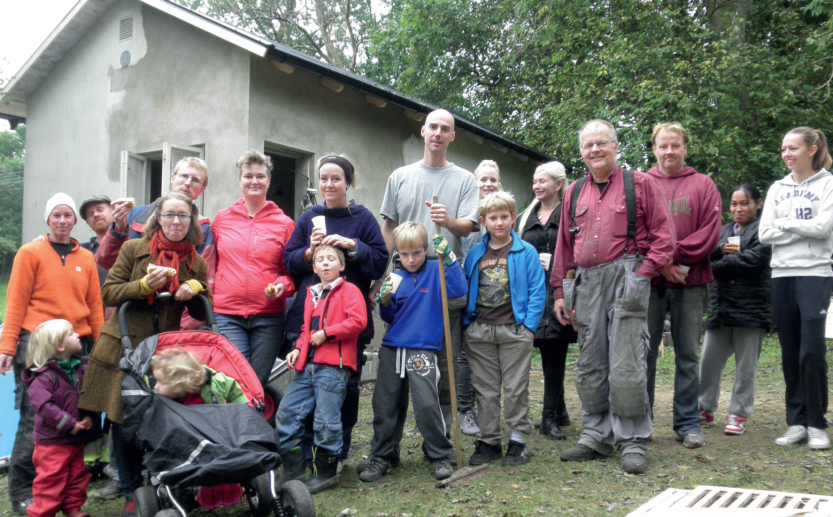 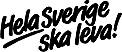 När allt färre politiker fattar beslut över allt fler medborgare
Hur går det då med  demokratin?
	Hur ska medborgaren kunna utöva ett lokalt inflytande (makt) och hur ska medborgaren kunna delta i lokalsamhällets förvaltning och utveckling (ansvar)?  		            alltså
Hur ska vi forma hållbara lokalsamhällen?
NÄR orken tar sluteldsjälen flyttarprojektfinansieringen upphörVEMdriver arbetet framåt mot ett socialt, ekologiskt och ekonomiskt bärkraftigt samhälle?
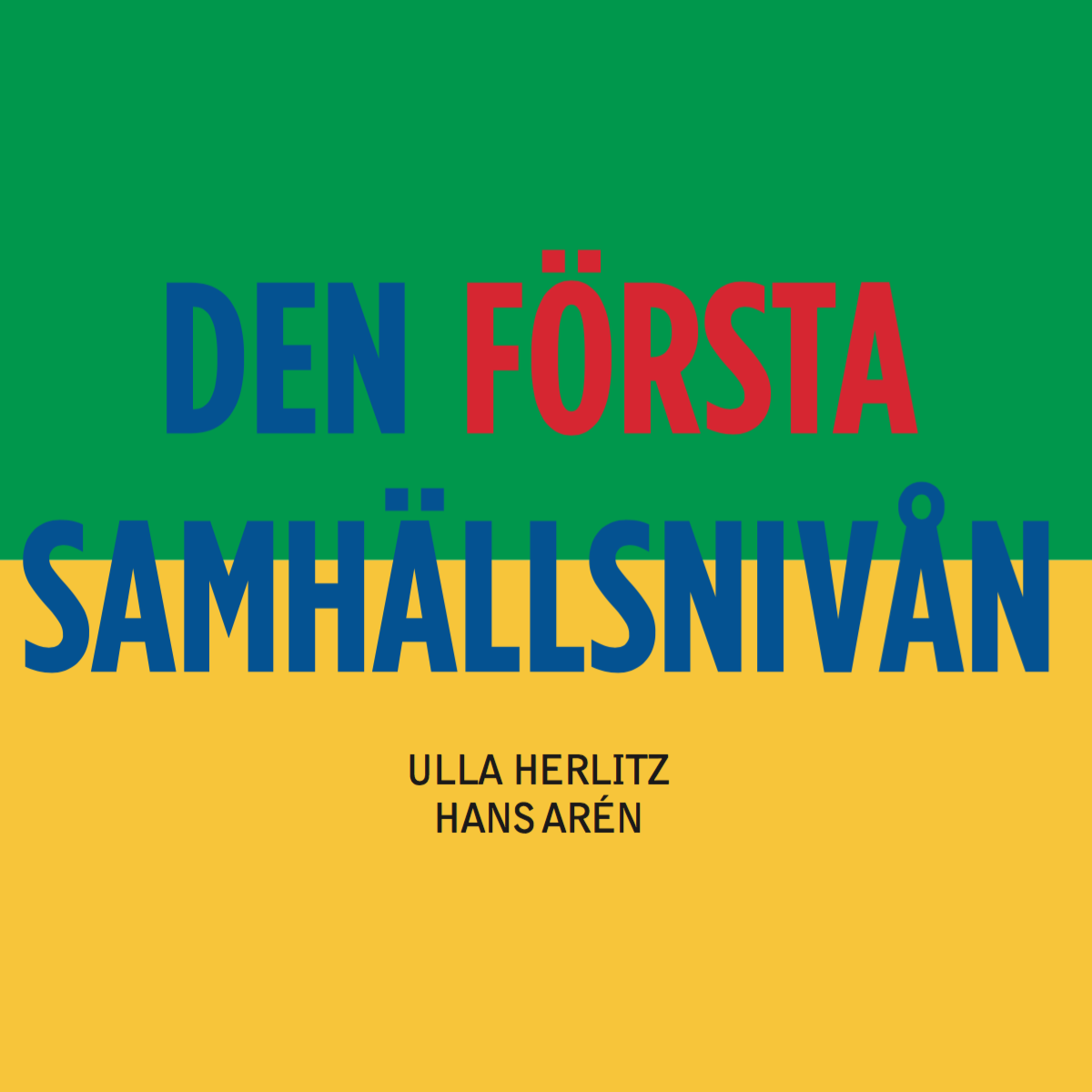 - en modell för hur lokalt utvecklings-arbete kan ut-vecklas och hur samhället vinner hållbara bygder, ökad delaktighet och fördjupad demokrati
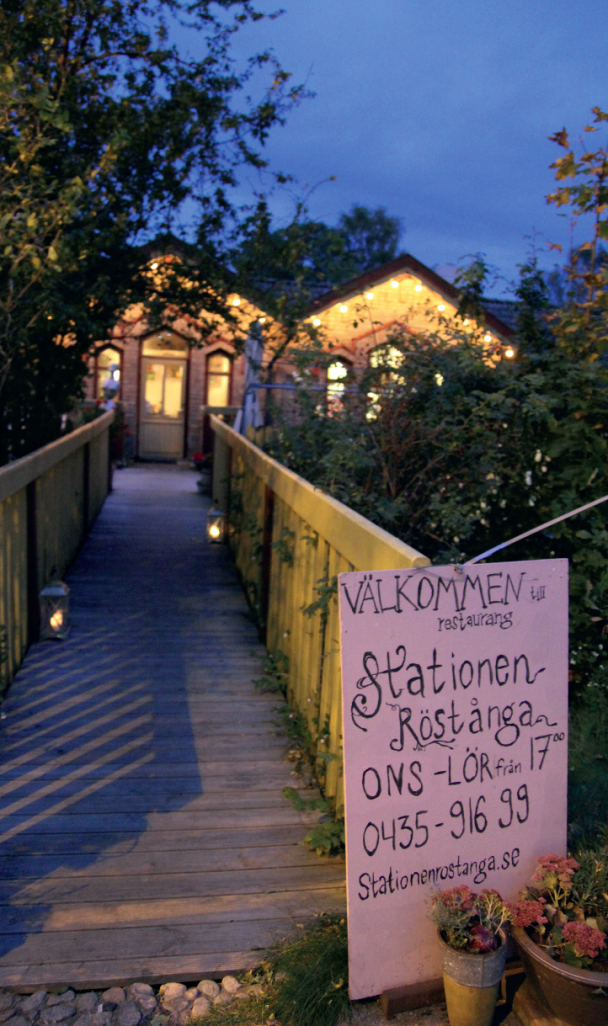 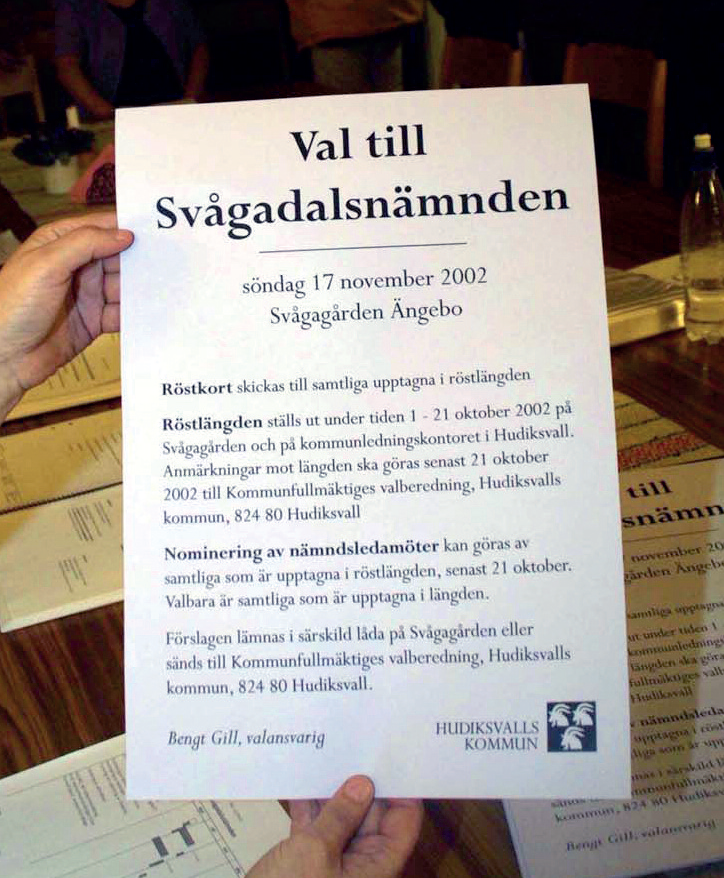 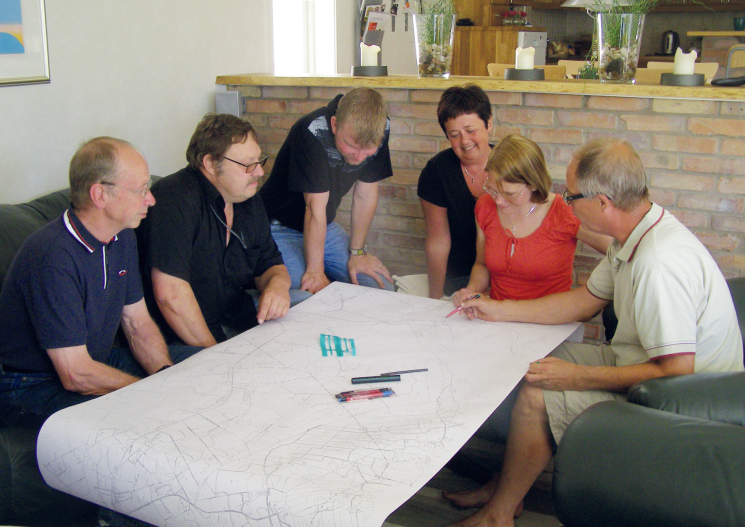 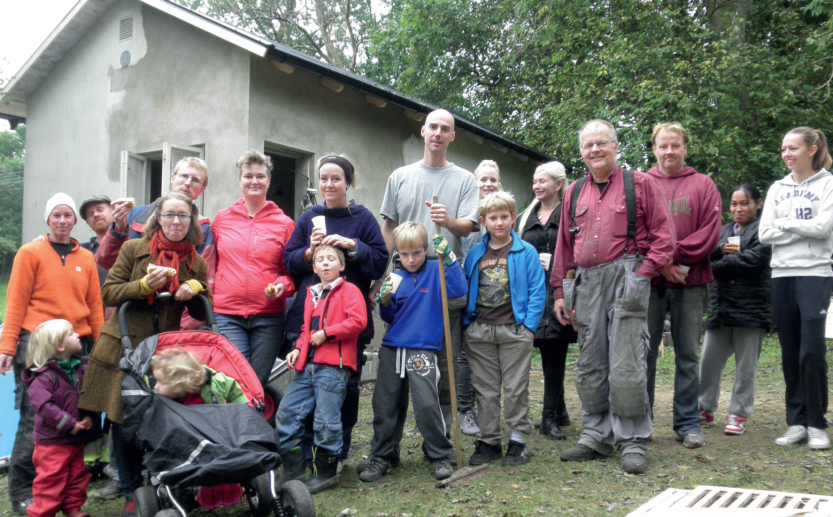 Första spjutspetsenSVÅGADALEN
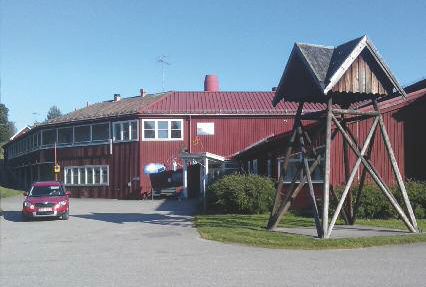 lokal demokrati
Andra spjutspetsenKOSTER
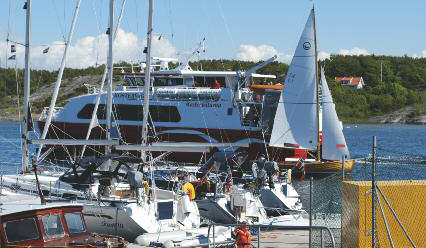 fördjupad översiktplanering
Tredje spjutspetsenRÖSTÅNGA
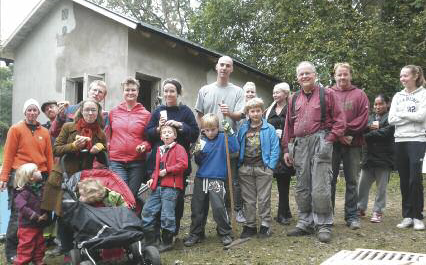 lokal finansiering
Adresserar fundamentala samhällsfrågor
Hållbar utveckling - ekologiskt, socialt, ekonomiskt
Demokratiskt inflytande – rättigheter och skyldigheter
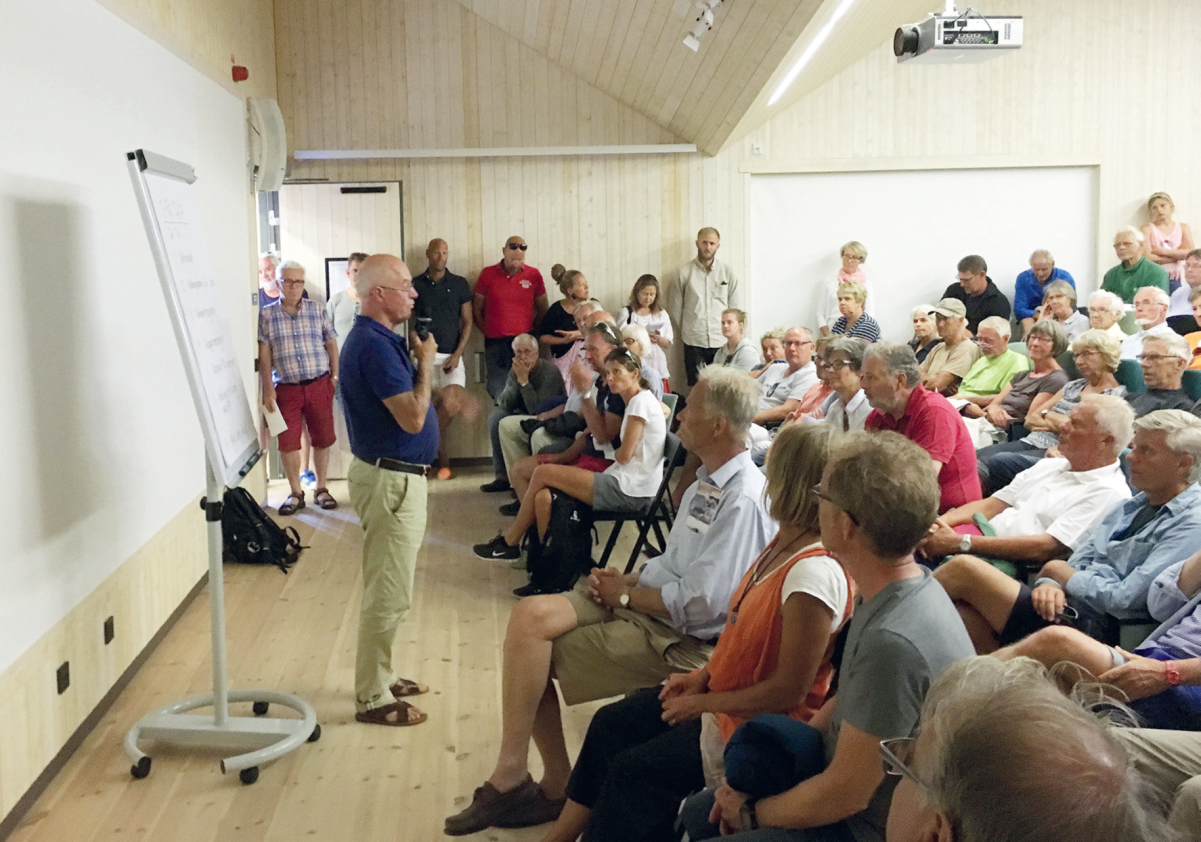 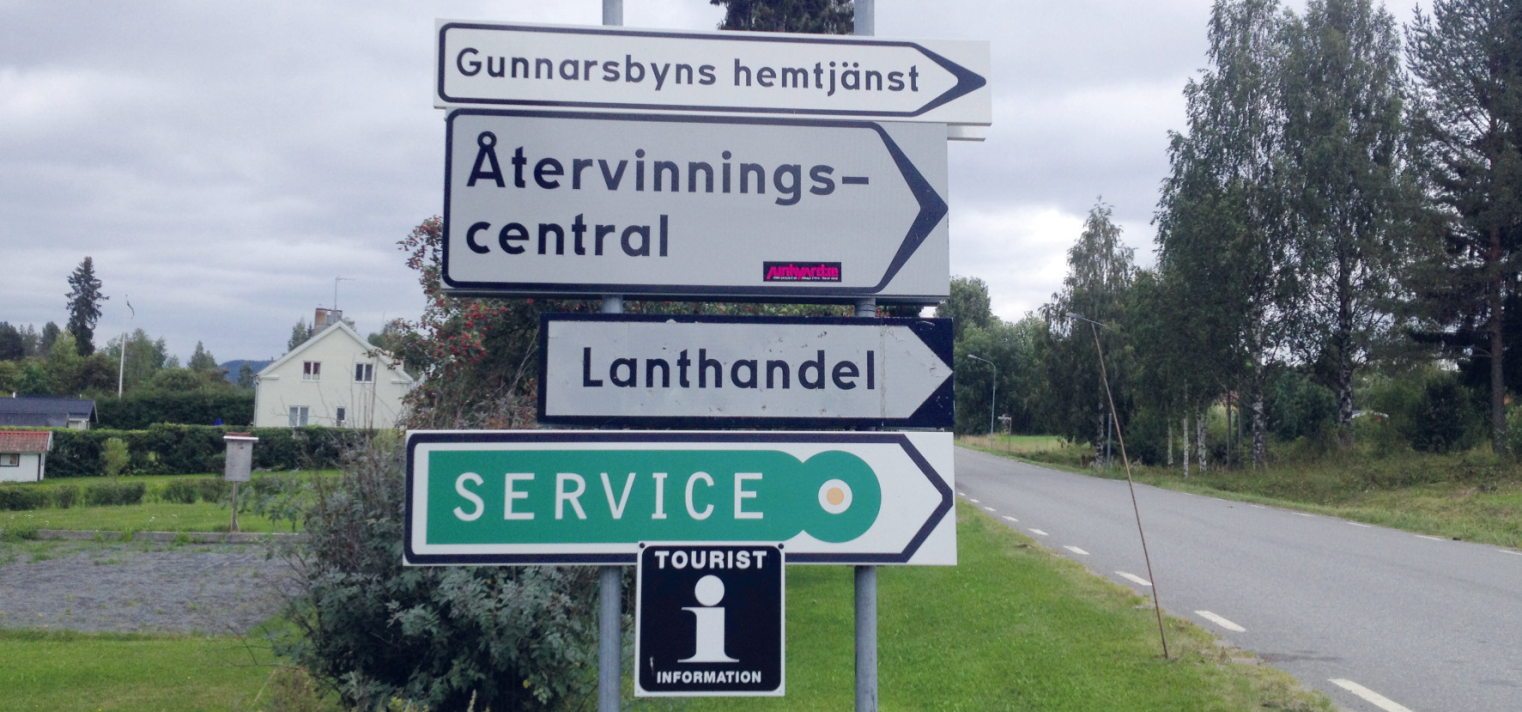 Gifter ihop   ideella, privata och offentliga resurser och engagemang i en lokalt vald nämnd + kansli  med grundpelarna lokal demokrati fördjupad översiktsplanering lokal finansiering
Läs om förslag och argument !
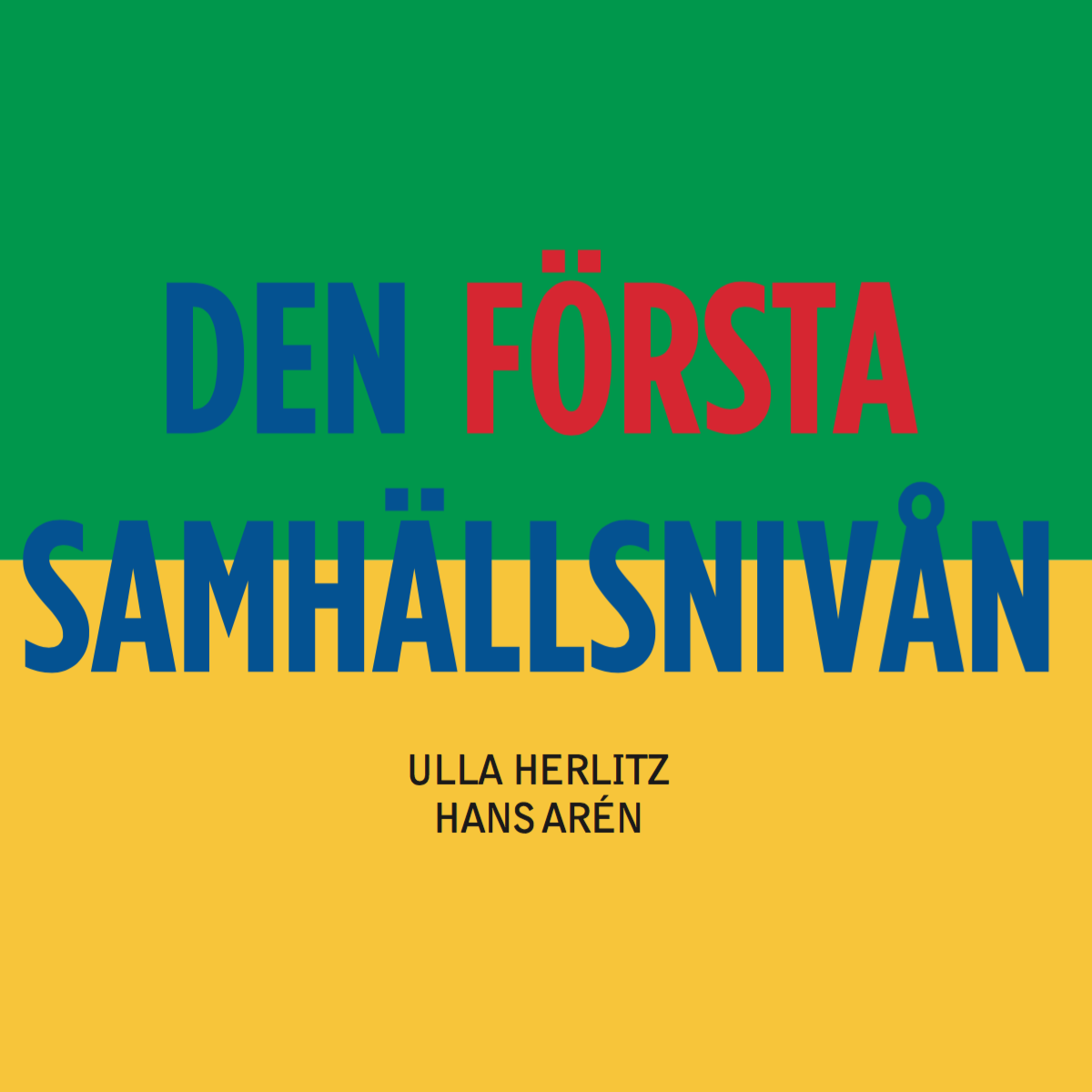 OCH SLUTLIGEN…
Den centrala, regionala och kommunala politikens roll måste vara att tillhandahålla möjligheter som underlättar och stöttar utvecklingen av en första samhällsnivå i hela landet – ”en demokratisk formalisering av det lokala utvecklingsarbetet som innebär att makt och ansvar blir tydligare”.
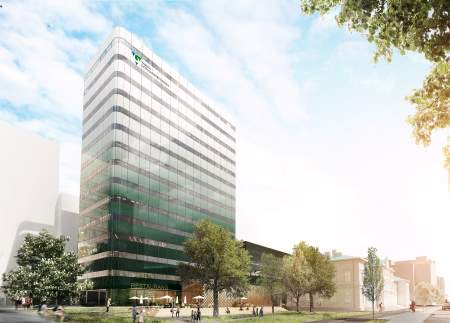 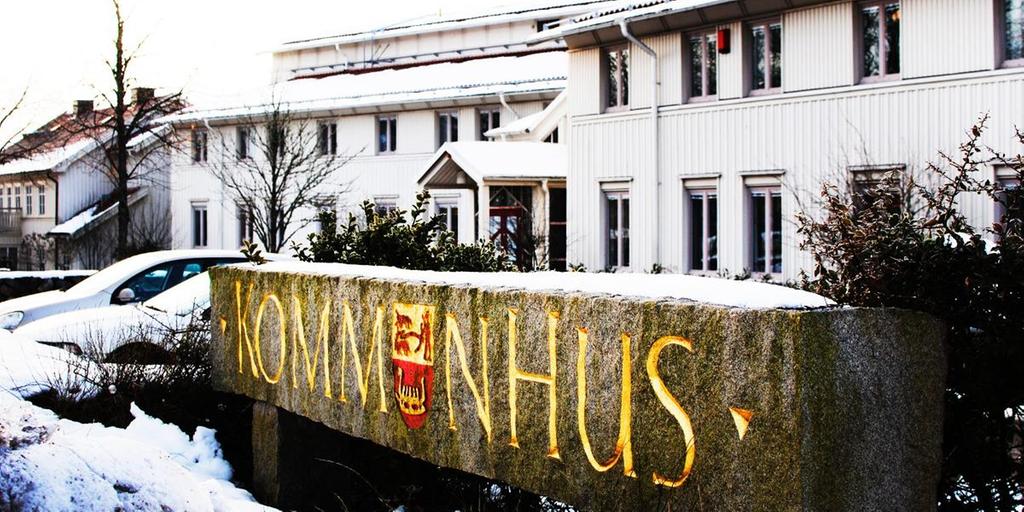 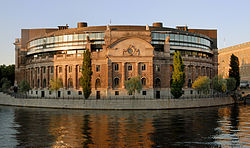 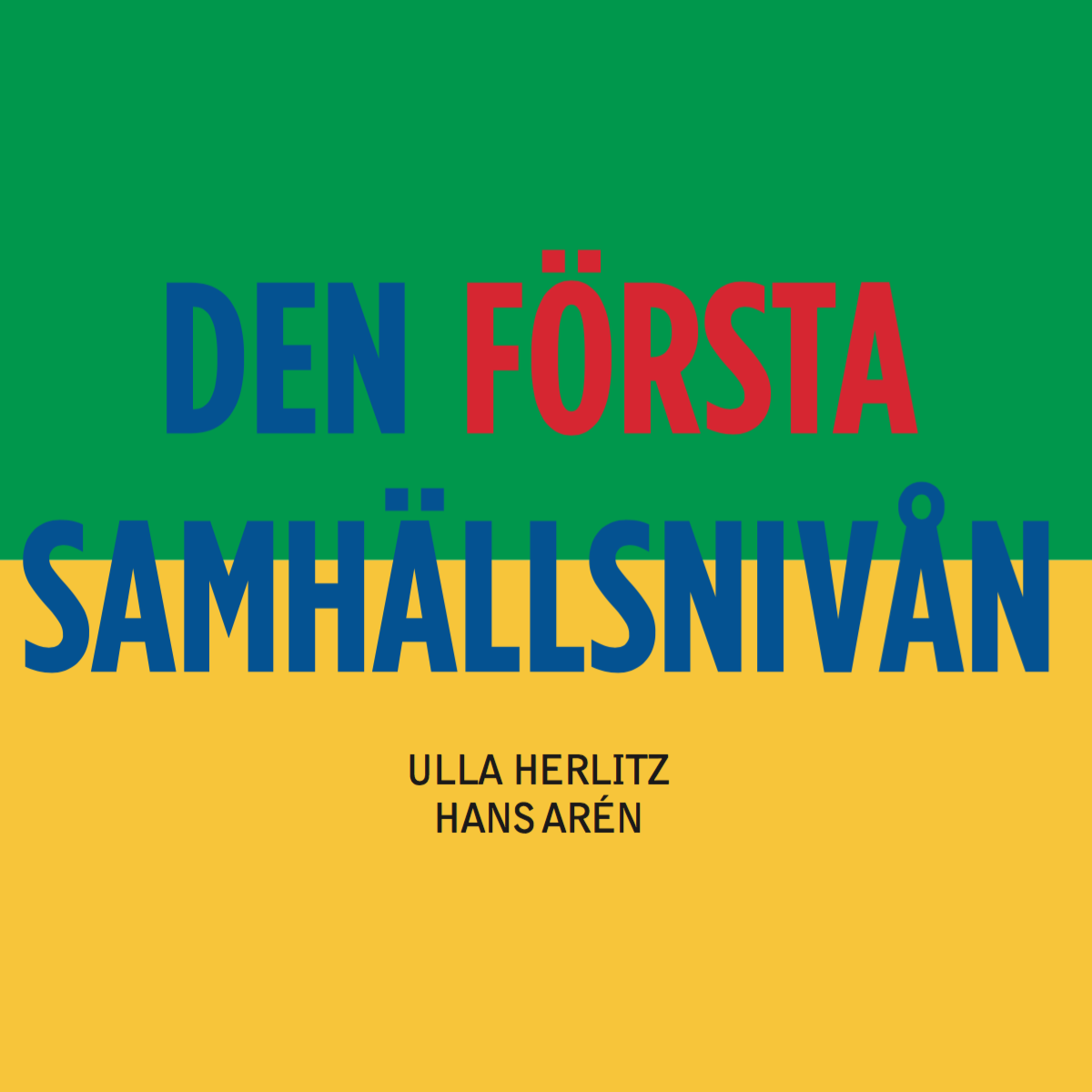 ulla.herlitz@helasverige.se    hans@aren.se